The alphabet song
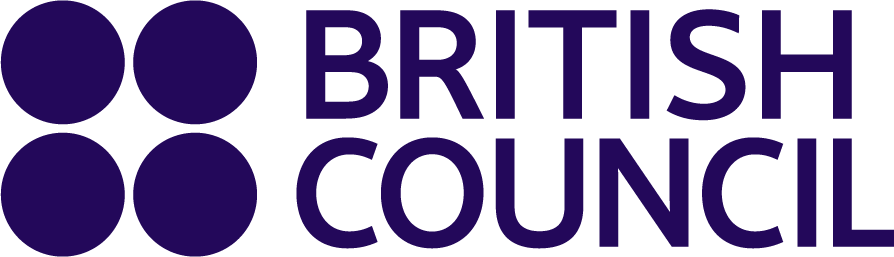 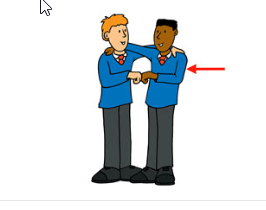 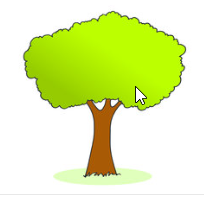 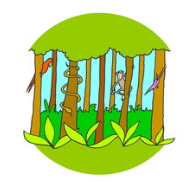 3. F
2. J
1. T
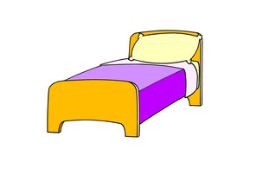 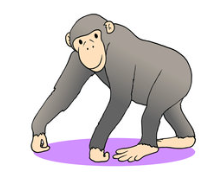 5. B
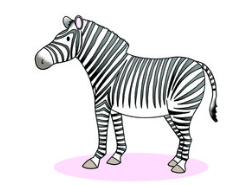 4. Ch
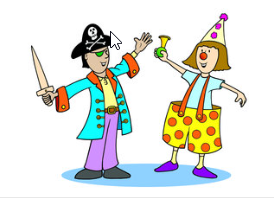 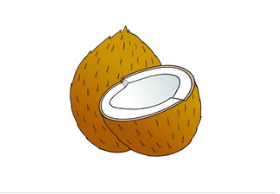 6. Z
8. P
7. C
http://www.teachingenglish.org.uk
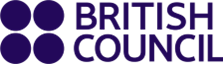 I’m in the jungle in a coconut tree. 
Do you want to come and play?
I will bring a friend or two.
A zebra and a chimpanzee.
We’ll play until it’s time for bed
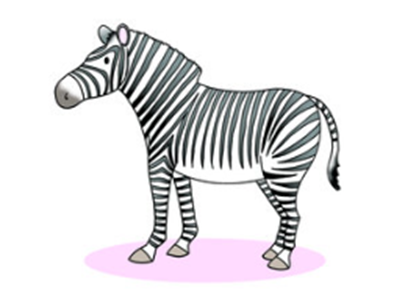 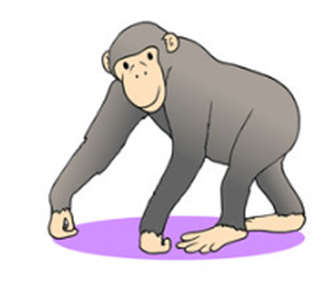 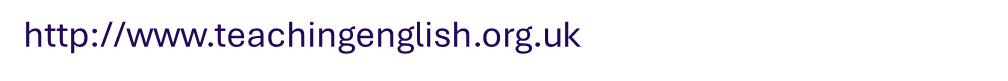